Veštačka ineteIigencija
Veštačaka inteligencija – algoritmi
Genetski algoritam 
Evolucija alogoritma
Implementacija pretrage
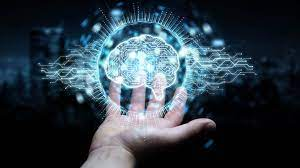 Veštačaka inteligencija - algoritmi
Genetski algoritam (GA) je pretraživačka heuristika koja oponaša proces prirodne selekcije. Ova heuristika (takođe ponekad nazivana metaheuristika) se rutinski koristi da generiše korisna rešenja za optimizaciju i probleme pretrage. Genetski algoritmi pripadaju većoj klasi.
Evolucionih algoritama (EA) koji generišu rešenja za optimizaciju problema korišćenjem tehnika inspirisanih prirodnom evolucijom,  kao što su nasleđivanje, mutacija, selekcija i krosing-over.
Genetski algoritam (GA) Princip rada
Definisanje svih potrebnih parametara problema i GA
Formiranje početne populacije
Dekodiranje hromozoma — ovaj korak se javlja samo kod binarnih GA
Određivanje cena hromozomima (fitnes funkcijom)
Odabir selekcije hromozoma koji će opstati za parenje
Parenje — obično se iz boljeg dela populacije odabiru roditelji koji će na neki način ukrstiti svoj genetski materijal i dati jednog ili više potomaka koji obično zamene nekog od lošijih hromozoma
Mutacije, pri kojima se menja genetski sadržaj hromozoma
Ispitivanje konvergencije, da bi se utvrdilo da li ima osnova da se tok algoritma prekine. Ukoliko nije ispunjen uslov konvergencije, vratiti se na korak 3 odnosno 4.
Genetski algoritam
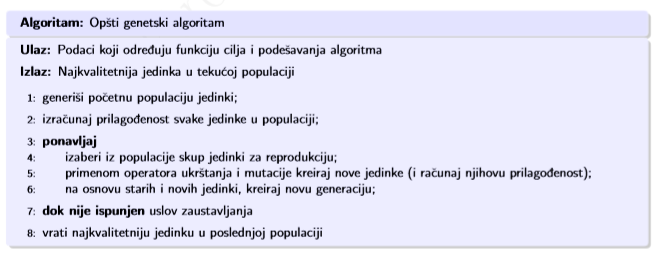 Problemi optimizacije GA
U genetskom algoritmu, populacija rešenja kandidati (tzv. pojedinaca, bića ili fenotipa) problem optimizacije evoluira ka boljim rešenjima. 
Svako rešenje kandidat ima skup osobina (svojih hromozoma ili genotipa) koji može da bude mutiran ili izmenjen; tradicionalno rešenja su predstavljena binarno, kao nizovi nula i jedinica, ali i druga kodiranja su takođe moguća.
Tipičan genetski algoritam zahteva:
Genetski prikaz domena rešenja
Funkciju fitnes za procenu domena rešenja
Evolucija alogoritma
Evolucija obično počinje od populacije nasumično generisanih pojedinaca, proces koji se ponavlja, sa populacijom koja se u svakoj iteraciji zove generacija. 
U svakoj generaciji fitnes svakog pojedinca u populaciji se ocenjuje; fitnes je obično vrednost objektne funkcije u problemu optimizacije koji se rešava. Što više fit (zdravi) pojedinci su stohastički selektovani iz trenutne populacije, i genom svake idividue se menja (kombinovan i eventualno slučajno mutiran) kako bi se formirala nova generacija. 
Nova generacija dobijenih rešenja kandidata se zatim koristi u sledećoj iteraciji algoritma. Uglavnom, algoritam se završava ili kada je proizveden maksimalni broj generacija ili je dostignut zadovoljavajući nivo fitnesa za populaciju.
Reprezentacije algoritama
poput stabla su istražene u genetskom programiranju i reprezentacije forme grafa su istražene u evolucionom programiranju; mešavina oba, linearnih hromozoma i stabala je istražena u programiranju zasnovanom na prikazu gena.
Kada su genetska reprezentacija i fitnes funkcija definisani, GA nastavlja da pokreće populaciju rešenja i poboljšava je periodično primenom mutacija, krosing-overa, inverzija i selekcije.
Evolucija alogoritma
Inicijalizacija
Veličina populacije zavisi od prirode problema, ali obično sadrži nekoliko stotina ili hiljada mogućih rešenja. Često se početna populacija generiše nasumično, čime se omogućava čitav niz mogućih rešenja (prostor pretrage). Povremeno, rešenja mogu biti „posejana“ u oblastima gde je moguće naći optimalna rešenja.
Selekcija
Tokom svake sledeće generacije deo postojeće populacije je izabran da odgoji novu generaciju. Individualna rešenja su izabrana pomoču procesa baziranog na fitnesu(zdravlju), gde više fit (zdravija, sa boljom kondicijom) rešenja(merena fitnes funkcijom) imaju veće šanse da budu izabrana. Određene metode selekcije ocenjuju kondiciju svakog rešenja i prvenstveno će izabrati najbolja rešenja.
Genetski operator
Sledeći korak je generisati drugu generaciju populacije rešenja od onih izabranih kroz kombinaciju genetskih operatora: krosing-overa(naziva se i rekombinacija) i mutacije.
Za svako novo rešenje koje će se proizvesti, bira se par „roditeljskih“ rešenja za razmnožavanje iz bazena prethodno izabranih.
Stvaranjem rešenja „deteta“ korišćenjem gore navedenih metoda krosing-overa i mutacije kreirano je novo rešenje koje obično ima mnoge karatkeristike svojih „roditelja“. 
Za svako novo dete se biraju novi roditelji i proces se nastavlja sve dok nova populacija rešenja ne dostigne odgovarajuću veličinu. Neka istraživanja  sugerišu da se korišćenjem više od dva „roditelja“ generiše kvalitetnije hromozome.
Završetak
Ovaj generacijski proces se ponavlja sve dok se ne postigne uslov prekida. Opšti uslovi završetka su:
Rešenje koje je pronađeno zadovoljava minimalne kriterijume
Dostignut je fiksiran broj generacija
Dodeljen budžet (izrčunava se vreme / novac) je potrošen
Fitnes rešenja koje je najviše rankirano dostiže ili je dostigao plato takav da uzastopne iteracije ne daju bolje rezultate
Ručno proveravanje
Kombinacija navedenih uslova
Hipoteza gradivnog bloka
Hipoteza gradivnog bloka (building block hypothesis, BBH) se sastoji od:
Opis heuristike koja obavlja adaptaciju tako što identifikuje i kombinuje gradivne blokove, npr. shema niskog reda sa fitnesom iznad proseka.
Hipoteza kojom genetički algoritam vrši implicitnu adaptaciju i efikasno implementira ovu heuristiku.
Heuristika
Goldberg opisuje heuristiku na sledeći način:
„Kratke sheme niskog reda i sa visokim fitnesom se uzorkuju (uzimaju uzorci), kobinuju i ponovo uzorkuju kako bi napravili stringove potencijalno većeg fitnesa. Radeći sa ovim shemama (tj. gradivnim blokovima), smanjili smo složenost našeg problema; umesto da pravimo vrlo efikasne stringove pokašavajući sa svakom mogućom kombinacijom, mi pravimo sve bolje i bolje stringove koristeći najbolja parcijalna rešenja prethodnog uzorkovanja.“

"Kako kratke sheme niskog reda sa visokog fitnesa igraju veoma bitnu ulogu u genetskim algoritmima, dali smo im specijalno ime: gradivni blokovi. Baš kao što dete pravi veličanstvene tvrđave slažući jednostavne blokove drveta, tako i genetski algoritam postiže skoro optimalne performanse slažući krate sheme niskog reda i visokih performansi, tj. gradivne blokove."
Ograničenja GA
Postoje ograničenja upotrebe genetskog algoritma u odnosu na alternativne algoritme za optimizaciju:
Ponovljena procena fitnes funkcije zahteva veoma skupe procene fitnes funkcija. U realnom svetu problemni kao što su strukturni problemi optimizacije evaluacija jedne funkcije može da zahteva od nekoliko sati do nekoliko dana potpune simulacije. 
Genetski algoritmi ne rade dobro srazmerno složenosti. „Bolje“ rešenje je samo u poređenju sa drugim rešenjima. Kao rezultat, kriterijum zaustavljanja nije jasan u svakom problemu,
U mnogim problemima, GA-mi imaju tendenciju da se prilagode prema lokalnim optimumima ili čak proizvoljnim tačkama, pre nego globalnim optimumima problema. Ovo znači da ono ne „zna kako“ da žrtvuje.
Ograničenja GA
U mnogim problemima, GA-mi imaju tendenciju da se prilagode prema lokalnim optimumima ili čak proizvoljnim tačkama, pre nego globalnim optimumima problema. Raznolikost je važna u genetskim algoritmima (i genetskom programiranju) jer prelazak preko homogene populacije ne daje nova rešenja. U evolucionim strategijama i evolucionom programiranju, raznolikost nije od suštinskog značaja zbog većeg oslanjanja na mutacije.
Rad na dinamičkom setu podataka je težak, kako genomi počnu da konvergiraju rano prema rešenjima koja možda više neče važiti za kasnije podatke.
Genetski algoritmi ne mogu efikasno rešiti probleme u kojima je jedina mera za fitnes tačno/netačno (kao problemi odluke), kako ne postoji način da se koncentrišu na rešenja.
Šta se preporučuje
Alternativni i komplementarni algoritmi uključuju:
evolucione strategije, 
evoluciono programiranje, 
Gausovu adaptaciju, 
pretraživanje usponom i inteligenciju jata (npr. optimizacija kolonije mrava, optimizacija čestica roja) 
metodi bazirani na celobrojnom linearnom programiranju. Pogodnost genetskih algoritama zavisi od količine znanja o problemu; dobro poznati problemi često imaju bolje, specijalizovanije pristupe.
Varijante
Reprezentacija hromozoma
Najjednostavniji algoritam predstavlja svaki hromozom kao niz bitova. 
Numerički parametri se uglavnom mogu predstaviti celim brojevima, ali je moguće korisiti i reprezentaciju u pokretnom zarezu. 
Druge varijante tretiraju hromozome kao listu brojeva koji su pokazivači na povezane liste, asocijativne nizove, objekte ili bilo koje druge zamislive strukture podataka. Krosing-over i mutacija se izvršavaja tako da poštuju granice tipa elementa. Za većinu tipova podataka se mogu konstruisati operatori za varijacije. Različiti tipovi podataka kojima se predstavljaju hromozomi rade bolje ili lošije za različite domene problema.
Varijante
Elitizam
Praktična varijanta procesa konstruisanja nove populacije je dozvoliti da se najbolji organizam (tj. organizmi) trenutne generacije prenese u sledeću, nepromenjen. Ova strategija je poznata kao elitistička selekcija i osigruava da se kvalitet rešenja dobijenog genetskim algoritmom neće smanjivati iz generacije u generaciju.
Varijante
Paralelna implementacija
Paralelne implementacije genetskih algoritama dolaze u dve vrste. „Krupnozrnasti“ paralelni genetski algoritmi pretpostavljaju da postoji populacija na svakom čvoru i migracija pojedinaca između čvorova. „Sitnozrnasti“. Druge varijante, kao na primer genetski algoritmi za online probleme optimizacije, uvode zavisnost od vremena ili „buku“ u fitnes funkciji.
Prilagodljivi Genetski Algoritmi
Genetski algoritmi sa prilagodljivim parametrima (prilagodljivi genetski algoritmi, PGA-mi) su još jedna važna i obećavajuća varijanta genetskih algoritama.
Evolucioni algoritmi
Evolucioni algoritmi su podoblast evolucionog programiranja.
Evolucione strategije razvijaju pojedince sredstvima za mutaciju i putem posredne ili diskretne rekombinacije. Ovi algoritmi su posebno dizajnirani da reše probleme u domenu realnih vrednosti. Koriste samostalnu adaptaciju da prilagode parametre pretrage. Smanjivanje samostalne adaptacije je dovelo do savremene evolucione strategije adaptacije kovariacionih matrica (CMA-ES).
Evoluciono programiranje obuhvata populaciju rešenja sa prvenstveno mutacijom i selekcijom i proizvoljnom reprezentacijom. Oni koriste samostalnu adaptaciju da prilagode parametre, i mogu da ukjuče druge varijacije operacija kao što je kombinovanje operacija od više roditelja.
Inteligencija roja
Optimizacija kolonije mrava koristi mnogo mrava da prolaze kroz prostor rešenja i pronađu lokalne produktivne oblasti. Iako je inače lošiji u odnosu na genetske algoritme i druge oblike lokalne pretrage, u stanju je da proizvede rešenja za probleme za koje ne može da se postigne ni globalna ni najnovija perspektiva, pa samim tim ni druge metode ne mogu biti primenjene.
Optimizacija roja čestica (PSO) je računska metoda za optimizaciju više parametara koji se koriti u pristupu zasnovanom na populaciji. Populacija (jato) kandidatskih rešenja (čestica) se kreće u potrazi za prostorom, i na kretanje čestica utiču i njihova najbolja pozicija i najbolja pozicija jata.
Evolucioni algoritmi
Programiranje zasnovano na prikazu gena takođe koristi populacije kompjuterskih programa. 
Genetsko programiranje često koristi strukture podataka bazirane na stablima za predstavljanje kompjuterskih programa za adaptaciju umesto strukturu listi tipičnu za genetske algoritme.
Interaktivni evolucioni algoritmi su evolucioni algoritmi koji koriste ljudsku evoluciju. Često su primenjeni u domenima gde je teško dizajnirati računsku fitnes funkciju, na primer, razvijanje slika, muzika, umetnički dizajn i oblici koji će se uklopiti u estetski ukus korisnika.
Veštacka inteligencija
Veštačka inteligencija bavi se, prevashodno, problemima čije rešavanje zahteva razmatranje ogromnog broja mogućcnosti. Rešavanje takvih problema obično se svodi na neku vrstu pretrage. 
Kako je sve mogućnosti često nemoguće razmotriti u razumnom vremenu, potrebno je pretragu usmeravati kako bi se razmotrile mogućnosti koje su izglednije da daju rešenje problema. 
Neke od realnih primena algoritama pretrage su:
 pronalaženje najkraćih puteva, 
igranje logičkih igara, 
navigacija robota, 
automatsko nalaženje redosleda sklapanja delova u industriji, 
dizajn proteina sa zahtevanim svojstvima.
Veštacka inteligencija - pretraga
Problemi i algoritmi pretrage mogu se opisati i u terminima agenata. 
U tom slučaju, smatra se da pretragu sprovodi agent, da se agent tokom pretrage može naći u različitim stanjima, da agent pokušava da dođe do završnog stanja.
Primer 1.1.
Slagalica 15 (ili Lojdova slagalica) sastoji se od 15 kvadrata rasporedenih na tabli veličine 4x4 polja. Kvadrati su numerisani brojevima od 1 do 15. Taj raspored polja može se kompaktno zapisati kao [1,2,3,4,5,6,7,8,9,10,11,12,13,14,15,_] 



Kada je dat proizvoljan raspored polja na tabli, u svakom koraku može se pomeriti jedno od dva ili jedno od tri ili jedno od četiri polja. Dakle, za svaki raspored broj mogućih akcija je izmedu dva i četiri.
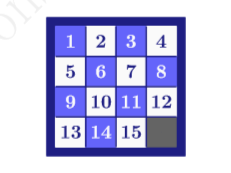 Elementi problema pretrage
Da bi se neki problem razmatrao kao problem pretrage i rešavao primenom algoritama pretrage, on treba da ima određenu strukturu i odredene elemente:
Skup mogućih stanja: U toku procesa pretrage razmatraju se različita stanja. Za odlučivanje u datom trenutku potrebno je poznavanje skupa svih stanja (ne samo onih dostupnih iz polaznog stanja).
Polazno stanje: Rešavanje problema kreće od jednog određenog stanja, koje nazivamo polaznim stanjem.
Elementi problema pretrage
Test cilja: Problem je rešen ako se dode do ciljnog stanja, završnog stanja. Potrebno je da postoji raspoloživ efektivan test koji proverava da li se došlo do ciljnog stanja tj. do završetka procesa pretrage.
Skup mogućih akcija: U svakom koraku pretrage može se preduzeti neki korak, neka akcija. Niz akcija preduzetih u odgovarajućim trenucima treba da dovede do rešenja problema. Skup mogućih akcija može biti isti u svakom stanju ili može da se razlikuje od stanja do stanja, što zavisi od problema koji se rešava.
Funkcija prelaska: Ova funkcija preslikava par stanje-akcija u novo stanje, dobijeno izborom neke akcije u nekom stanju.
Funkcija cene: Ova funkcija preslikava par stanje-akcija u numeričku vrednost — cenu preduzimanja date akcije u datom stanju.
Primer slagalice
Skup stanja: skup svih permutacija [s1s2 ...s16] za si ∈{_,1,2,...,15}. 
Polazno stanje: polazno stanje može biti bilo koje stanje slagalice (za neke od njih ciljni raspored nije moguće dobiti). 
Test cilja: provera da li je stanje jednako [1,2,3,4,5,6,7,8,9,10,11,12, 13,14,15,_]. 
Skup mogućcih akcija: za neka stanja može biti {levo, desno, gore, dole}, gde se date akcije odnose na pomeranje praznog polja levo, desno, gore i dole. Iako je naizgled prirodnije kao akcije razmatrati pomeranje kvadrata susednih praznom polju na prazno polje, ovakva formulacija je jednostavnija zbog uniformnosti.
Primer slagalice
Za neka stanja (kada je prazno polje na rubu slagalice) moguće su samo neke dve ili neke tri od navedenih akcija. 
Funkcija prelaska: preslikava par stanja-akcija u stanja koja nastaju pomeranjem praznog polja na neku od četiri moguće strane. 
Funkcija cene: može biti konstantna za svaku akciju (na primer, 1), pošto se sva pomeranja mogu smatrati jednako skupim. Cena rešenja je u tom slučaju jednaka ukupnom broju pomeranja potrebnih za slaganje slagalice.
Neinformisana i informisana pretraga
informisani su oni u kojima su raspolo žive informacije o kvalitetu pojedinaćnih stanja, specifične za dati problem i koje mogu pomoći u navodenju pretrage i bržem pronalaženju ciljnog stanja. 
ako su raspoložive samo informacije o neposredno povezanim stanjima (pa i cene prelaska u njih), u pitanju je problem neinformisane pretrage i za rešavanje se koriste (neinformisani) algoritmi kao što su algoritmi za sistematičnu pretragu u širinu ili u dubinu.
Neinformisana pretraga
U svim problemima pretrage, podrazumeva se da je moguće opaziti tekuće stanje, preduzimati akcije i prepoznati ciljno stanje. Specifično za „neinformisanu pretragu“ (uninformed) je to što nema dodatnih informacija koje mogu pomoći u navodenju koje ubrzava pronalaženje ciljnog stanja. 
Tipičan primer problema neinformisane pretrage je i problem lavirinta koji je opisan u nastavku.
Primer: Lavirint
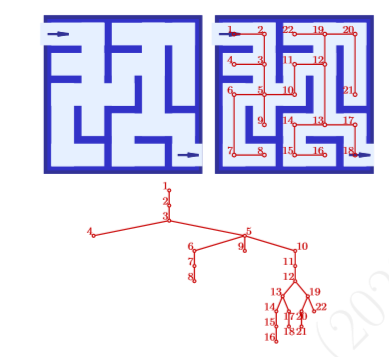 Skup povezanih hodnika kojima je moguće kretati se Svaki hodnik ima jedno ili više polja i dva kraja. Jedno polje je ulaz, a jedno izlaz iz lavirinta. Ulaz, izlaz, krajeve hodnika, kao i polja koja su zajednička za dva hodnika zovemo čvorovima lavirinta. Cilj je pronaći put od ulaza do izlaza preko čvorova lavirinta.
Primer: Lavirint
Elementi ovog problema su sledeći: 
• Skup stanja: skup čvorova lavirinta. 
• Polazno stanje: ulaz u lavirint. 
• Test cilja: izlaz iz lavirinta. 
• Skup mogućih akcija: izbor puta (tj. sledećeg čvora lavirinta) u svakom koraku. 
• Funkcija prelaska: odredena je vezama izmedu čvorova lavirinta. 
• Funkcija cene: cena za prelazak iz jednog polja u susedno, je, na primer, 1.
Primer: Lavirint
DFS  (depth-first search) algoritam
Informisana (ili heuristička) pretraga
Ova pretraga koristi ne samo informaciju o mogućim akcijama (koracima) u svakom stanju, već i dodatno znanje o konkretnom problemu koje može da usmerava pretragu ka stanjima koja više obećavaju. 
Ta informacija može biti nekakva ocena, mera „kvaliteta“ stanja, a može da bude zasnovana i na informacijama vezanim za početno ili ciljno stanje.
Informisana (ili heuristička) pretraga
Ta mera kvaliteta često nije egzaktna, nego predstavlja nekakvu procenu, heurističku meru.
Funkciju koja ocenjuje kvalitet stanja zovemo funkcija evaluacije. Ukoliko je funkcija evaluacije označena sa f, onda f(n) označava ocenu stanja n. Podrazumevaće se da su cene akcija (ili cene grana grafa) nenegativne. 
Problemi pretrage često mogu pogodno zadati u terminima grafova koji opisuju prostor stanja, pa će se umesto „stanja“ i „ocena stanja“ govoriti i „čvor” i „ocena čvora“.
Pohlepna pretraga
Pohlepnim algoritmom naziva se algoritamkoji bira lokalno optimalne akcije, tj.težine posrednom povećanju vrednosti neke ciljne funkcije. 
Ovakav algoritam ne procenjuje dugoročni kvalitet izabranih akcija, tj. koliko one doprinose ostvarenju konačnog cilja, već bira akciju koja se na osnovu znanja dostupnog u trenutku izbora procenjuje kao najbolja među raspoloživim akcijama.
Primer
Traženje puta od Podgorice do Budimpešte primenom pohlepnog algoritma: na narednoj slici je prikazan graf  koji opisuje prostor stanja, a na slici dole prikazano je stablo pretrage. 
Na prvom grafu, podebljanim ciframa ispisana su kopnena, običnim ciframa vazdušna rastojanja izmedu dva grada, a isprekidanim linijama spojeni su gradovi za koje ne postoji direktna kopnena veza
Primer
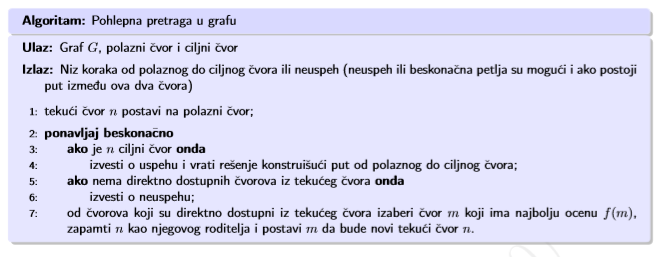 Algoritam prvo najbolji
Pretraga: Prvo najbolji
Best-first search predstavlja osnovu za različite algoritme pretrage grafa (uvid u graf je opisan prostor stanja i akcija za neki problem). Rešenjem se smatra niz čvorova(put) od polaznog do ciljnog čvora u grafu. 
U toku primene algoritma, svakom čvoru stabla pretrage pridružuje se informacija o njegovom prethodniku (roditelju) u mogućem rešenju. Da bi se izbegle beskonačne petlje, održavaju se dve liste stanja/čvorova: 
zatvorena lista(ili lista zatvorenih stanja)
 otvorena lista (ili lista otvorenih stanja) – lista stanja koja su već posećena, ali nisu obrađeni svi njihovi susedi.
Algoritam A*
Algoritam A* pretraga ili, kraće, algoritam A* (čita se „a zvezda“) za određivanje najkraćeg puta izmedu dva čvora grafa, jedan je od fundamentalnih i najpopularnijih algoritama veštačke inteligencije. Zasnovan je na korišćenju heuristika za usmeravanje pretrage, ali ipak ima svojstva kao što su potpunost i optimalnost. 
Algoritam A* je varijanta algoritma Prvo najbolji u kojoj se koristi funkcija evaluacije f koja ima sledeću specifičnu formu: f(n) = g(n) + h(n), gde je g(n) cena puta od polaznog čvora do čvora n, a h(n) je procenjena (heuristička) cena najjeftinijeg puta od čvora n do ciljnog čvora.
Algoritam A*
Dok se traga za najkraćim putem, uvek se zna tekuća minimalna cena (a može se menjati tokom primene algoritma) od polaznog čvora do čvora n (tj. tekuća vrednost g(n)), ali se vrednost h(n) može samo procenjivati. 
Od kvaliteta heuristike u velikoj meri zavisi ponašanje i efikasnost algoritma. 
Izbor kvalitetne heuristike jedan je od najvažnijih i najtežih izazova u dizajniranju konkretnih implementacija algoritma A*. 
Ciljni čvor t može se prepoznati i za njega je vrednost heuristike jednaka 0, ali za sve druge čvorove ne postoji opšti pristup koji daje kvalitetnu heuristiku.
Algoritam A*
Hvala na pažnji!
Pitanja?
violeta.dimic2015@gmail.com